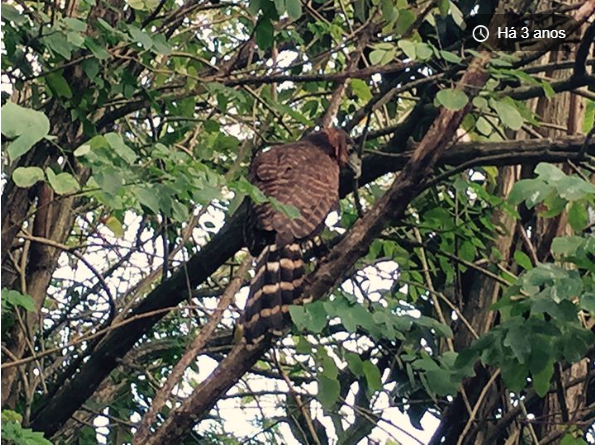 Aula 3 de FT

22018
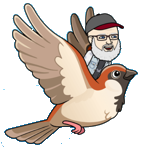 Faça sua escolha e seja coerente com ela
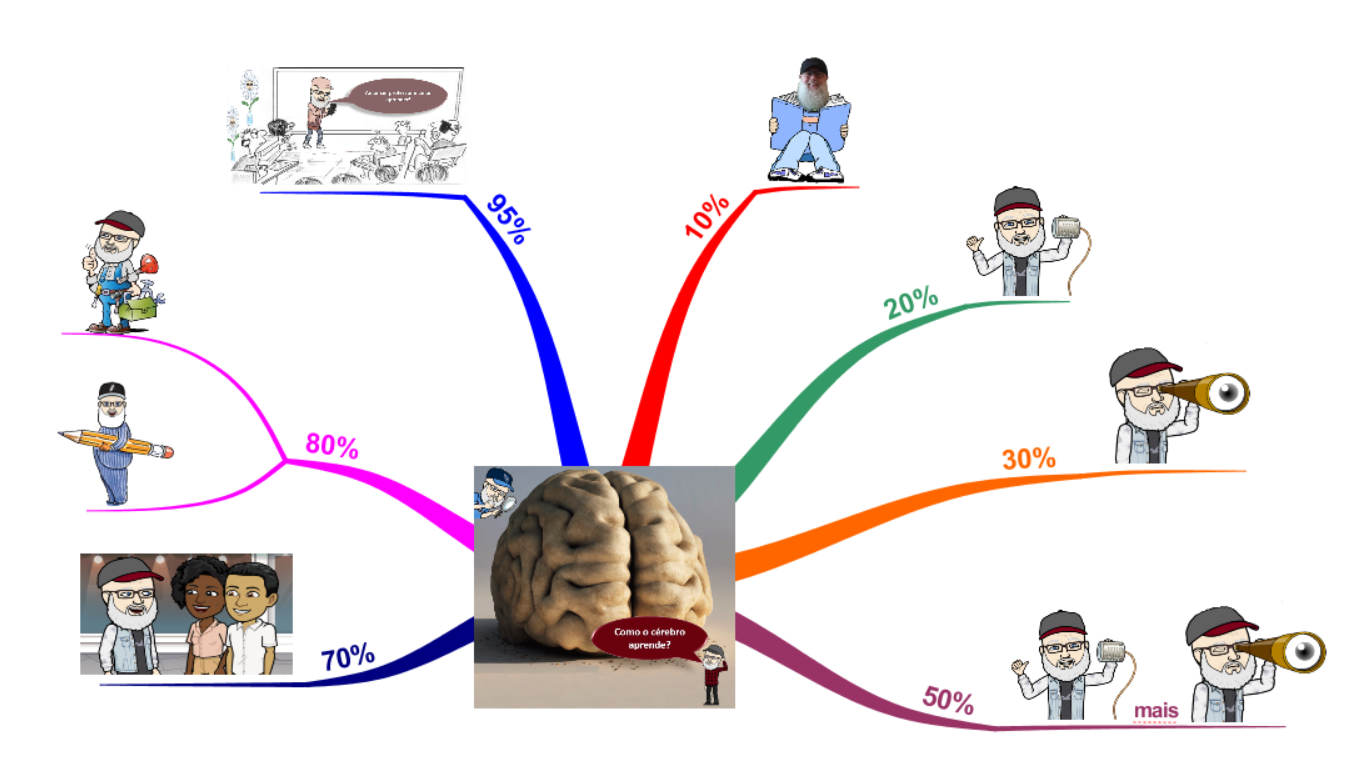 Quer realmente aprender, então, saiba ... https://youtu.be/GJyUB6DZ-Wg
Na escala absoluta, recorremos  ao barômetro, que é o aparelho utilizado para leitura da pressão atmosférica, portanto, aparelho que trabalha na escala absoluta!
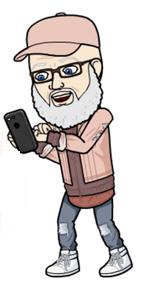 A
pA
patm
ZERO EFETIVO
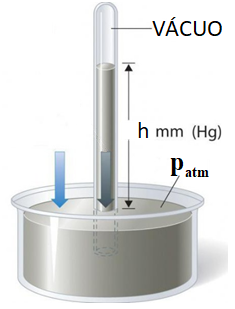 patm
pAabs
ZERO ABSOLUTO
VÁCUO ABSOLUTO
escala absoluta
Leituras em manômetros metálicos
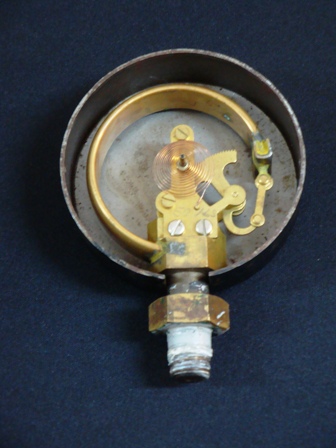 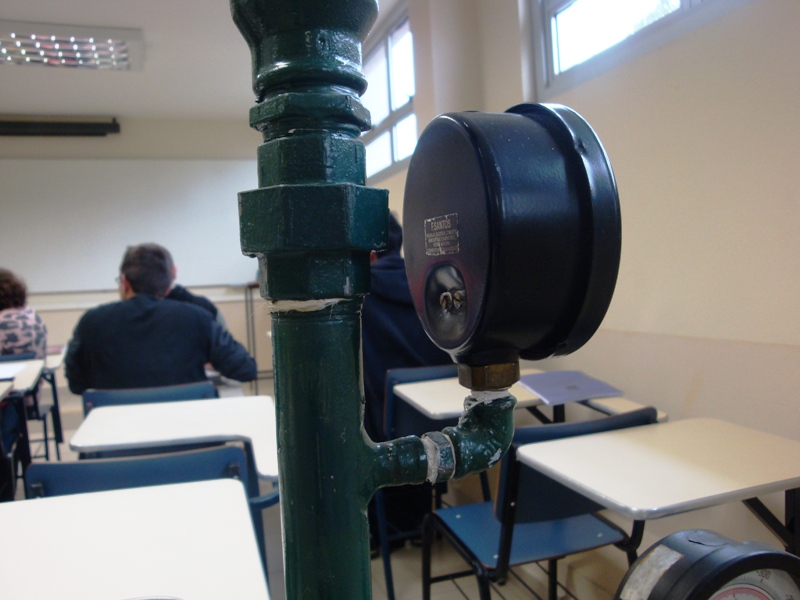 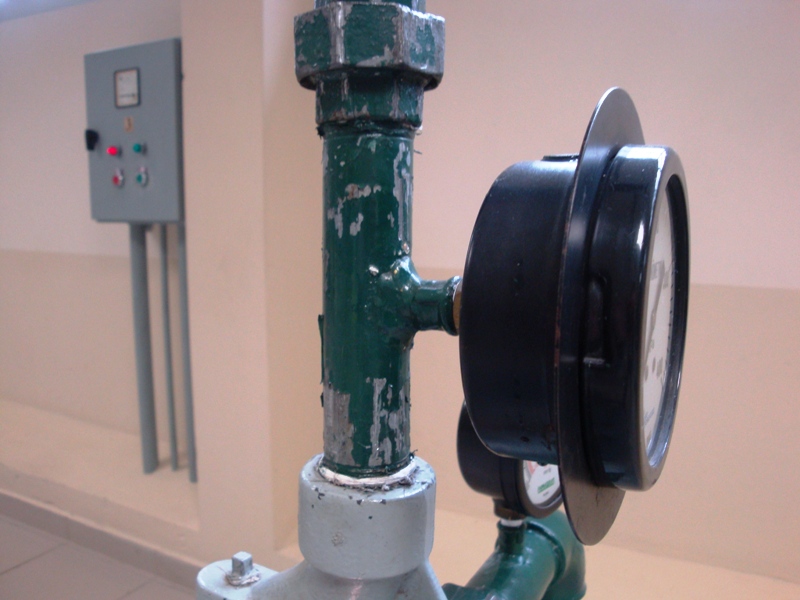 Tipo Bourdon e equação manométrica
Nos estudos das instalações de bombeamento, necessitamos recordar ainda os manômetros metálicos e os manômetros diferencias em U!
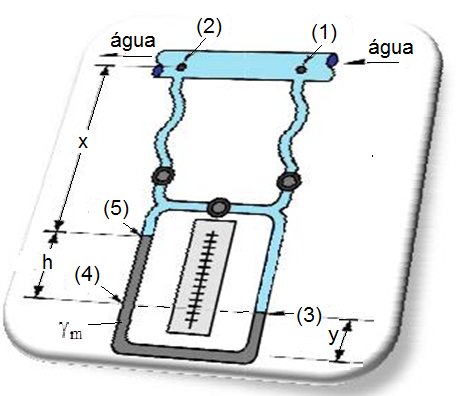 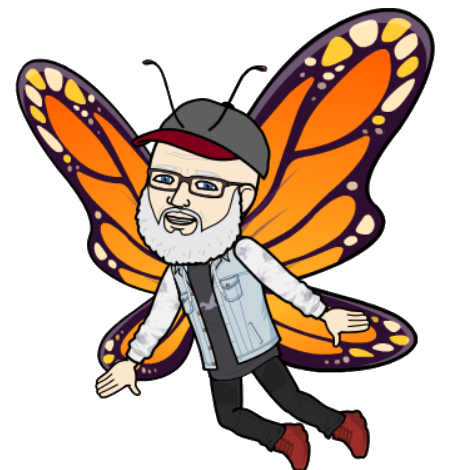 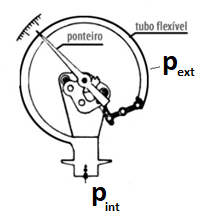 pressão efetiva
Equação manométrica
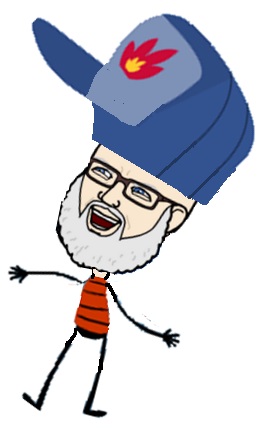 Vamos aplicar!
O dispositivo mostrado na figura abaixo mede o diferencial de pressão entre os pontos A e B de uma tubulação por onde escoa água.
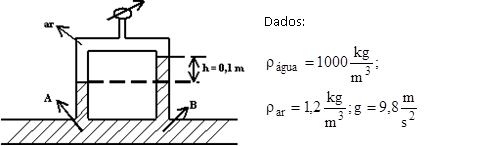 Com base nos dados apresentados na figura, pede-se:
calcular a pressão absoluta no interior da camada de ar, sendo a leitura do manômetro de Bourdon Pman = 104Pa, e a pressão atmosférica local Patm = 105Pa. (Resposta: par_abs = 110000 Pa = 110 kPa)
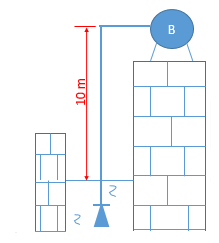 A instalação, representada ao lado, tem uma bomba centrífuga de 1,5CV e se encontra em local com pressão barométrica igual a 698 mmHg, neste caso, ela irá funcionar? Justifique
Dado pm, H, h2, h1, gágua e gHg, calcule p1
Esta será a primeira atividade supervisionada!
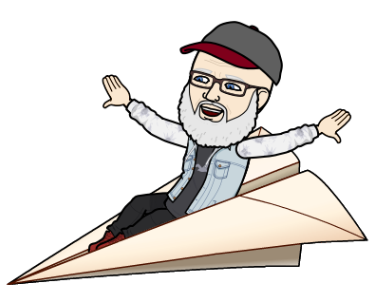 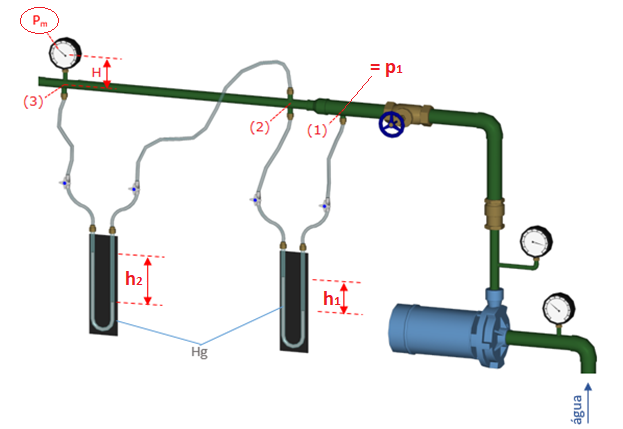 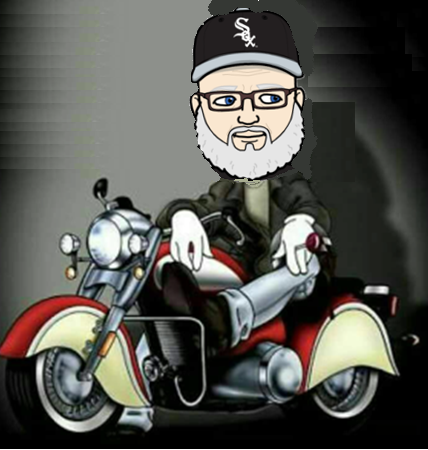 http://www.escoladavida.eng.br/hidraulica_I/consultas.htm
Os dados são obtidos no vídeo:
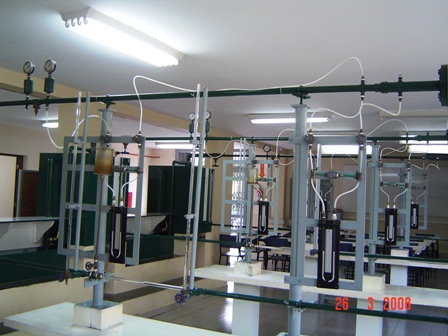 https://youtu.be/PN8hZmkQfJc
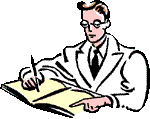 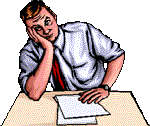